射电数据处理Gridding技术研究
国家天文台–天津大学
天文信息技术联合研究中心

罗琦、肖健、于策
luoqi@tju.edu.cn
成像过程
Gridding：将不规则采样数据重采样到规则网格上。
Dirty map
采样数据
重采样数据
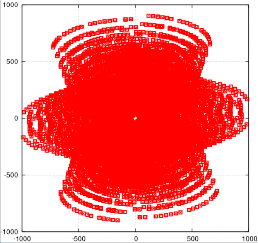 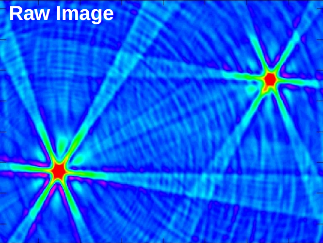 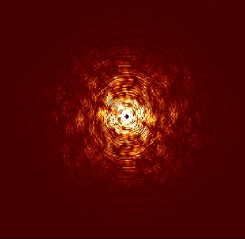 Clean
Gridding
IFFT
FT
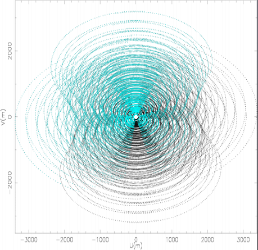 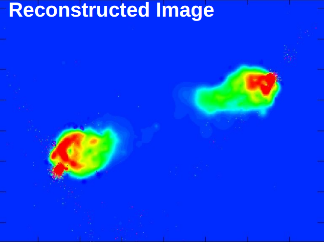 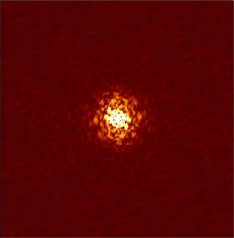 De-gridding
FFT
采样函数
理想Fourier分量
Reconstruction map
China-VO 2017
2
成像过程
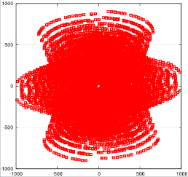 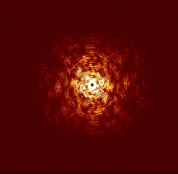 Gridding
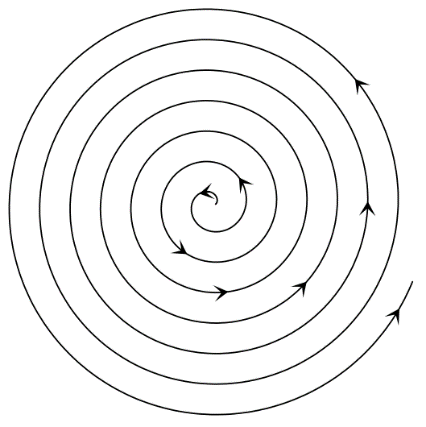 Before
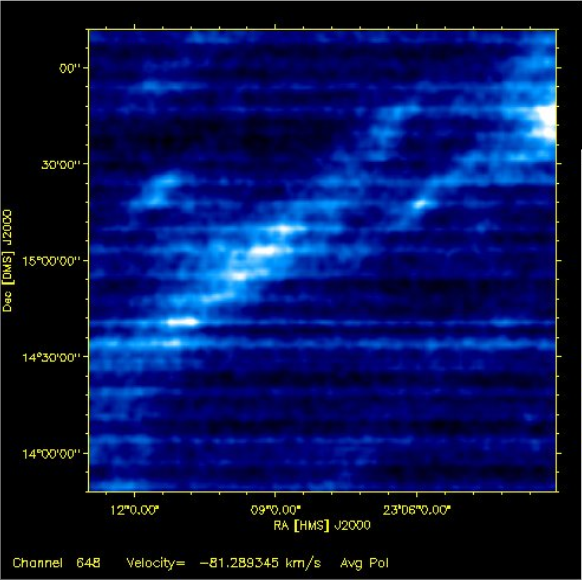 After
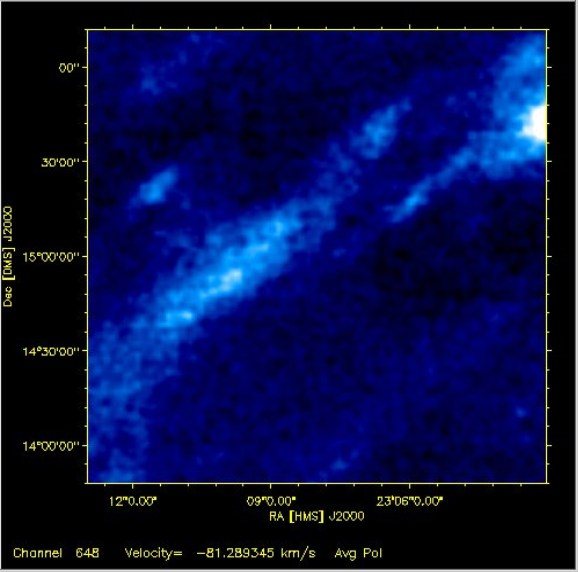 螺旋扫描模式
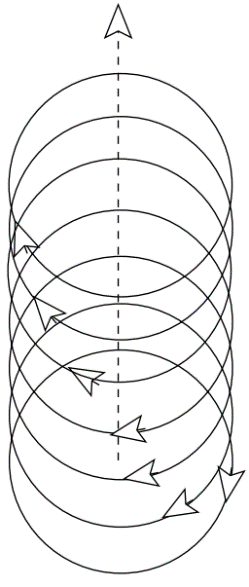 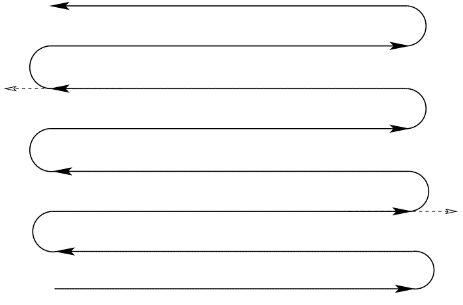 光栅扫描
内摆线扫描模式
China-VO 2017
3
现有方法
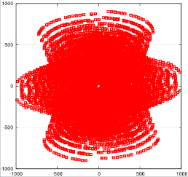 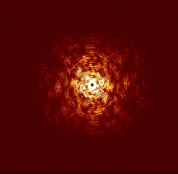 Gridding
Sample 传给 Grids
JohnW. Romein, 2012
GPU：1 线程 / Grid
寄存器(减少写入)
原子操作(消除竞争)
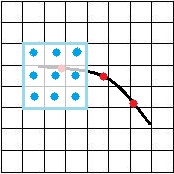 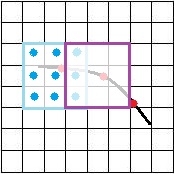 高带宽、写竞争
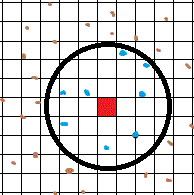 Grid 查找 Samples
CPU：1 线程 / Grid
HEALPix：query_disc
哈希：Grid (key) – Samples (vals)
多线程 Gridding
内存消耗大
计算量大
Cygrid (B.Winkel, 2016)
Ours：CPU 排序 & GPU Gridding
China-VO 2017
4
实验
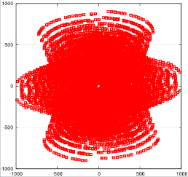 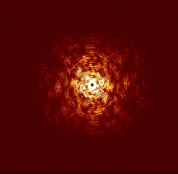 Gridding
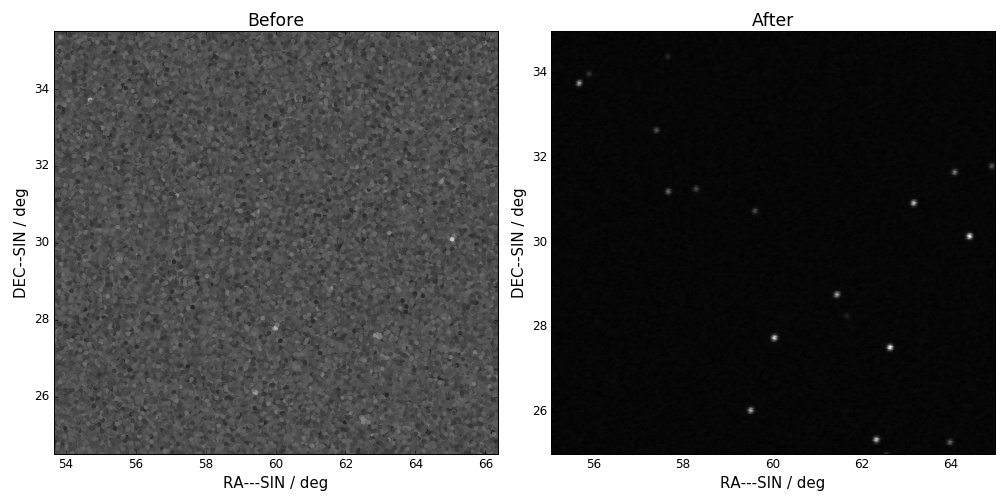 China-VO 2017
5
谢谢
国家天文台–天津大学
天文信息技术联合研究中心

罗琦、肖健、于策
luoqi@tju.edu.cn